UNIVERSITE LARBI BEN M’HIDI-OUM EL BOUAGHI
Faculté de science économique et de gestion et de commerce  
Département de finance et comptabilité 2 ème année licence
1
Chapitre 01 : Système d’information et méthodologie de conception
MCD-MLD
Présenté par: DR MEZIANI Ahlem
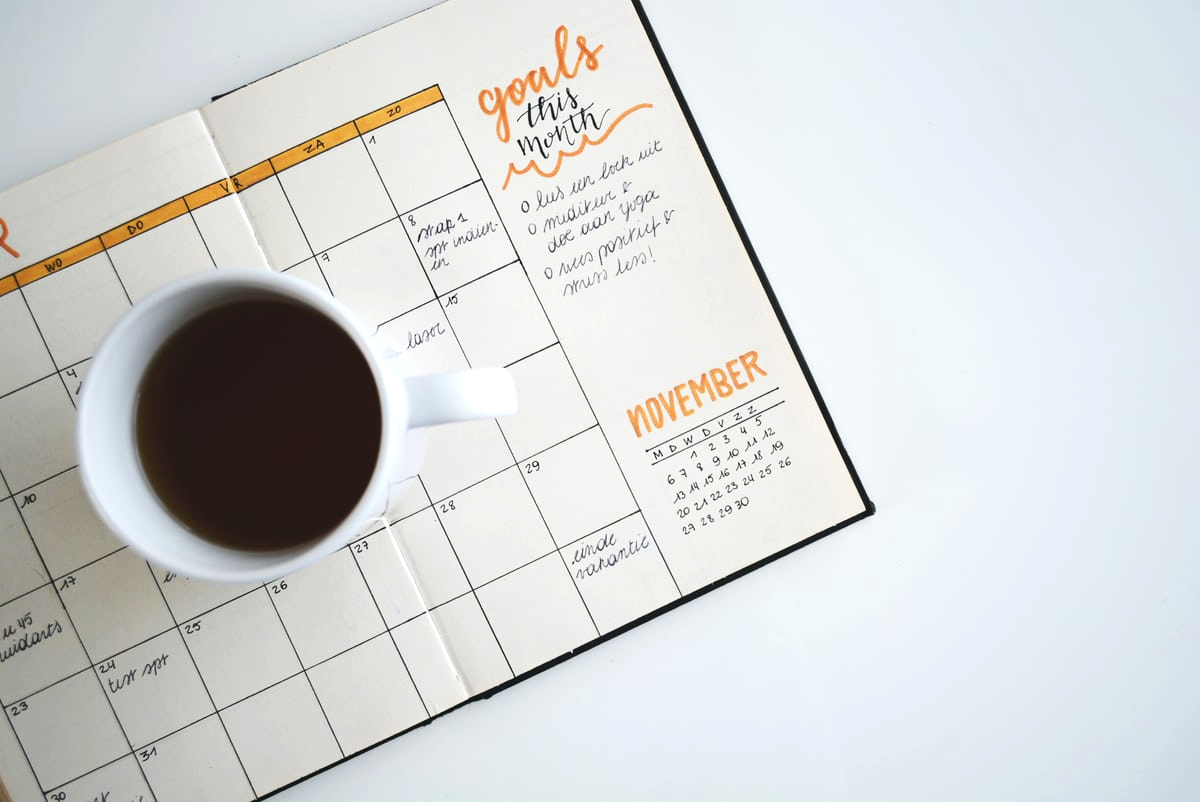 MERISE
 Modélisation d'une base de données au niveau conceptuel
 Le Modèle Conceptuel des Données (MCD)
Modèle logique de données (MLD)
EXERCICE
2
MERISE
MERISE est une méthode française née dans les années 70, développée initialement par Hubert Tardieu. Elle fut ensuite mise en avant dans les années 80, à la demande du ministère de l'Industrie qui souhaitait une méthode de conception des SI.
3
MERISE
MERISE est donc une méthode d'analyse et de conception des SI basée sur le principe de la séparation des données et des traitements. Elle possède un certain nombre de modèles (ou schémas) qui sont répartis sur trois niveaux : 

 le niveau conceptuel ; 
le niveau logique ou organisationnel ; 
le niveau physique.
4
Cycle d’abstraction
Merise découpe le Système d’Information en trois niveaux pour guider l’activité de conception et de réalisation. Ces trois niveaux sont :
5
Modélisation d'une base de données au niveau conceptuel
L'élaboration du MCD passe par les étapes suivantes : 

la mise en place de règles de gestion (si celles-ci ne vous sont pas données) ; 
l'élaboration du dictionnaire des données ; 
la recherche des dépendances fonctionnelles entre ces données ; 
l'élaboration du MCD (création des entités puis des associations puis ajout des cardinalités).
6
1. la mise en place de règles de gestion
Prenons l'exemple d'un développeur qui doit informatiser le SI d'une bibliothèque. On lui fixe les règles de gestion suivantes : 

pour chaque livre, on doit connaître le titre, l'année de parution, un résumé et le type (roman, poésie, sciencefiction…) ; 
un livre peut être rédigé par aucun (dans le cas d'une œuvre anonyme), un ou plusieurs auteurs dont on connaît le nom, le prénom, la date de naissance et le pays d'origine ; 
chaque exemplaire d'un livre est identifié par une référence composée de lettres et de chiffres; 
un inscrit est identifié par un numéro et on doit mémoriser son nom, prénom, adresse, téléphone et adresse e-mail ; 
un inscrit peut faire zéro, un ou plusieurs emprunts qui concernent chacun un et un seul exemplaire. Pour chaque emprunt, on connaît la date et le délai accordé (en nombre de jours).
7
[Speaker Notes: - Les règles de gestion métier Avant de vous lancer dans la création de vos tables (ou même de vos entités et associations pour rester dans un vocabulaire conceptuel), il vous faut recueillir les besoins des futurs utilisateurs de votre application. Et à partir de ces besoins, vous devez être en mesure d'établir les règles de gestion des données à conserver.]
2.  Le dictionnaire des données
Le dictionnaire des données est un document qui regroupe toutes les données que vous aurez à conserver dans votre base (et qui figureront donc dans le MCD). 

Pour chaque donnée, il indique : 

 le code mnémonique : il s'agit d'un libellé désignant une donnée (par exemple «titre-l» pour le titre d'un livre) ; 
la désignation : il s'agit d'une mention décrivant ce à quoi la donnée correspond (par exemple «titre du livre») ;
8
[Speaker Notes: - Les règles de gestion métier Avant de vous lancer dans la création de vos tables (ou même de vos entités et associations pour rester dans un vocabulaire conceptuel), il vous faut recueillir les besoins des futurs utilisateurs de votre application. Et à partir de ces besoins, vous devez être en mesure d'établir les règles de gestion des données à conserver.]
2.  Le dictionnaire des données
Pour chaque donnée, il indique :
le type de donnée :
A  ou Alphabétique : lorsque la donnée est uniquement composée de caractères alphabétiques (de 'A' à 'Z' et de 'a' à 'z'), 
N ou Numérique : lorsque la donnée est composée uniquement de nombres (entiers ou réels), 
AN ou Alphanumérique : lorsque la donnée peut être composée à la fois de caractères alphabétiques et numériques,
Date : lorsque la donnée est une date (au format AAAA-MM-JJ), 
 Booléen : Vrai ou Faux ;
9
2.  Le dictionnaire des données
Pour chaque donnée, il indique :


la taille : elle s'exprime en nombre de caractères ou de chiffres. Dans le cas d'une date au format AAAA-JJMM, on compte également le nombre de caractères, soit 10 caractères. Pour ce qui est du type booléen, nul besoin de préciser la taille (ceci dépend de l'implémentation du SGBDR) ; 

et parfois des remarques ou observations complémentaires (par exemple si une donnée est strictement supérieure à 0, etc.).
10
2.  Le dictionnaire des données
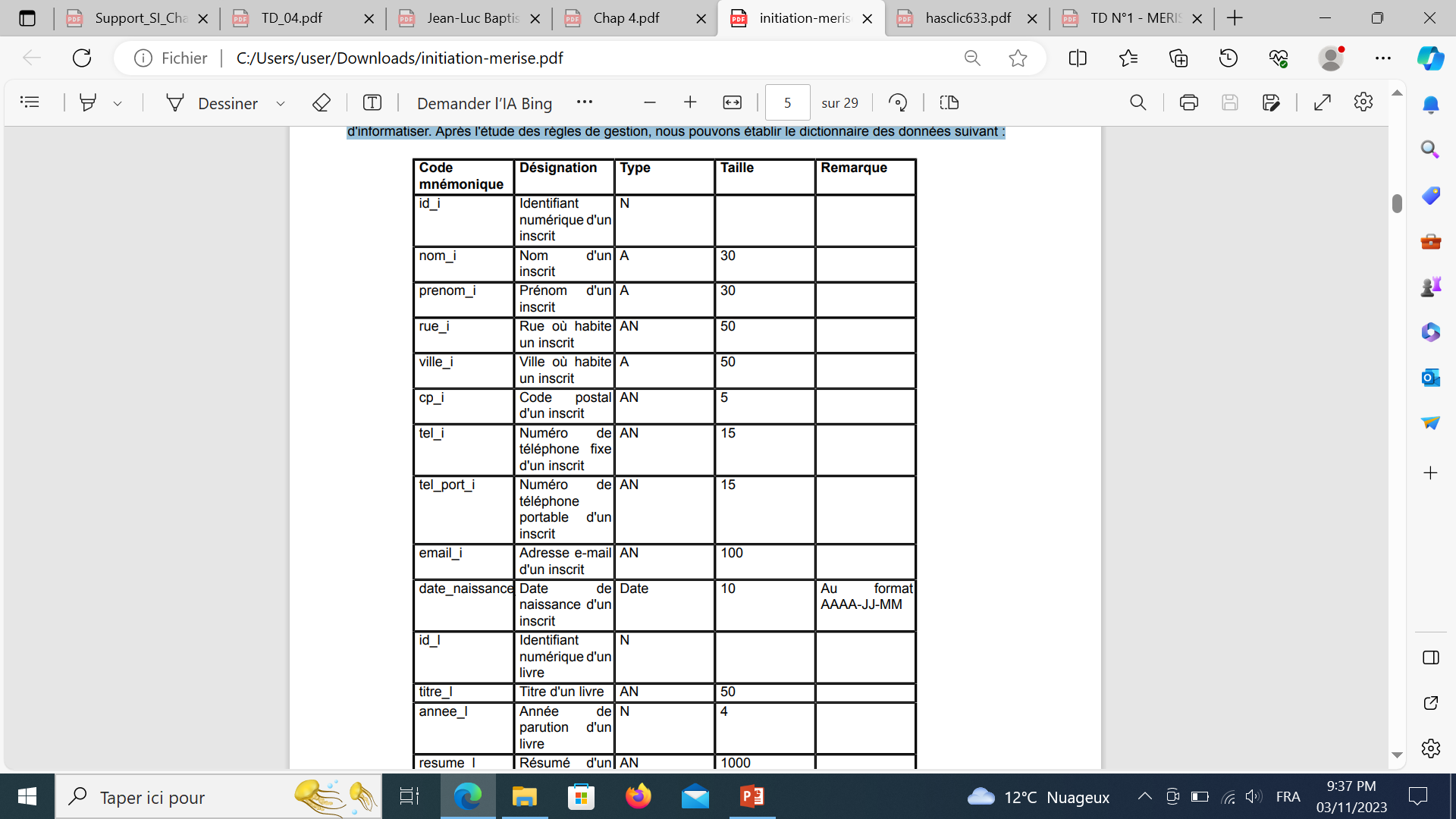 Reprenons l'exemple de notre bibliothèque et du système de gestion des emprunts que nous sommes chargés d'informatiser. Après l'étude des règles de gestion, nous pouvons établir le dictionnaire des données suivant :
11
[Speaker Notes: - Les règles de gestion métier Avant de vous lancer dans la création de vos tables (ou même de vos entités et associations pour rester dans un vocabulaire conceptuel), il vous faut recueillir les besoins des futurs utilisateurs de votre application. Et à partir de ces besoins, vous devez être en mesure d'établir les règles de gestion des données à conserver.]
Le Modèle Conceptuel des Données (MCD)
12